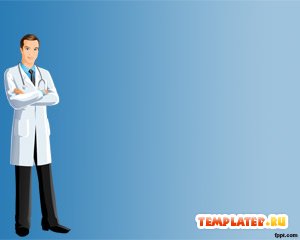 Дәрігердің қабылдауында
Сабақтың мақсаты:
5.2.4.1 - шағын көлемді  мәтіндердің мазмұнына жоспар құру,  соған сүйеніп баяндау;
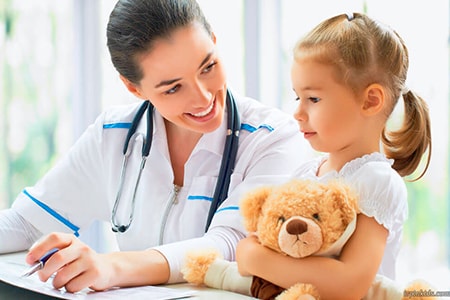 Сөздікпен жұмыс. Жаңа сөздерді оқып, қайталаңдар
Қабылдауында – на приеме
Емхана – поликлиника
Тексеру – проверить
 жүрек – сердце
Қан тапсыру – сдавать кровь
Дәрігерлік кеңес – консультация врача
Отбасы дәрігері – семейный врач
Жақсы таниды – хорошо знает
Дәрумендер – витамины
Пайдалы – полезный
Зиянды – вредный
Жақын – близко
Алыс – далеко
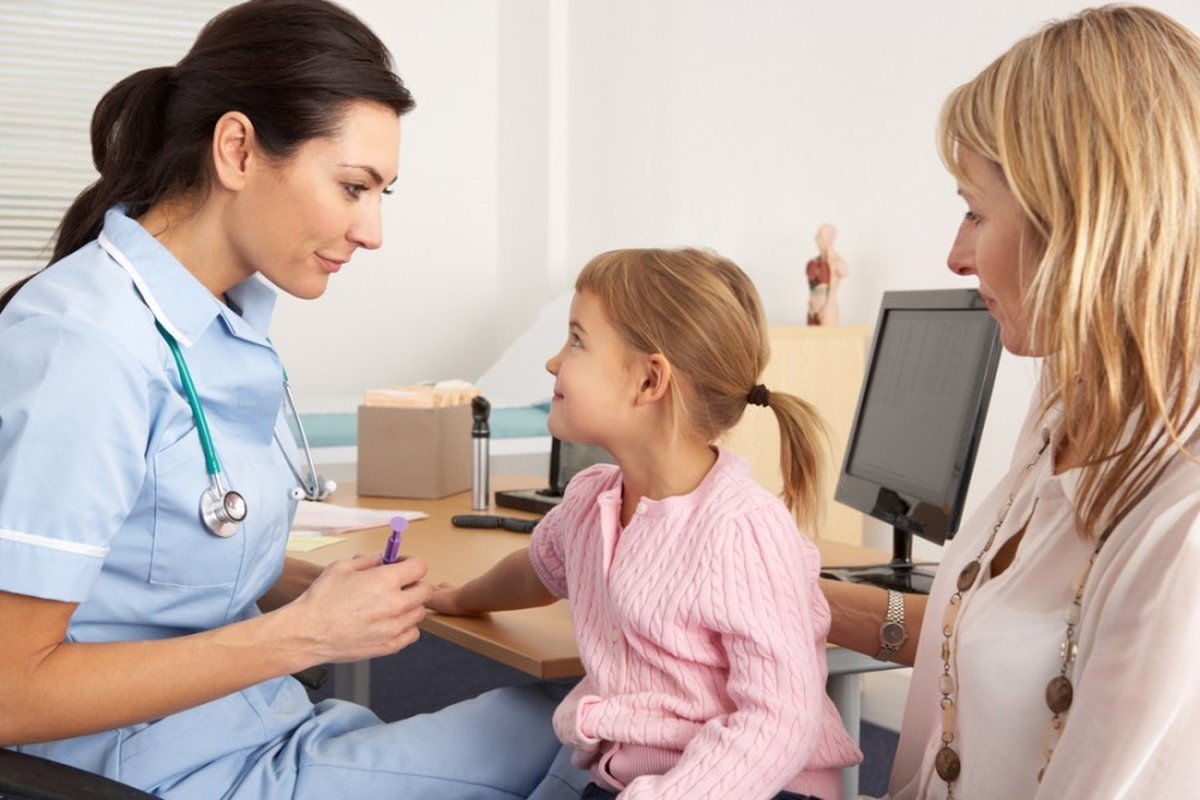 Ереже – правило      ҮСТЕУ – НАРЕЧИЕ 
Үстеу  - іс-әрекеттің, қимылдың әр түрлі белгісін, амал-тәсілін, мекенін, мезгілін, себебін, мақсатын білдіретін сөз тобы. 
Мағынасына қарай 7 түрге бөлінеді. М: Бүгін – сегодня, тез – быстро, қазір-сейчас
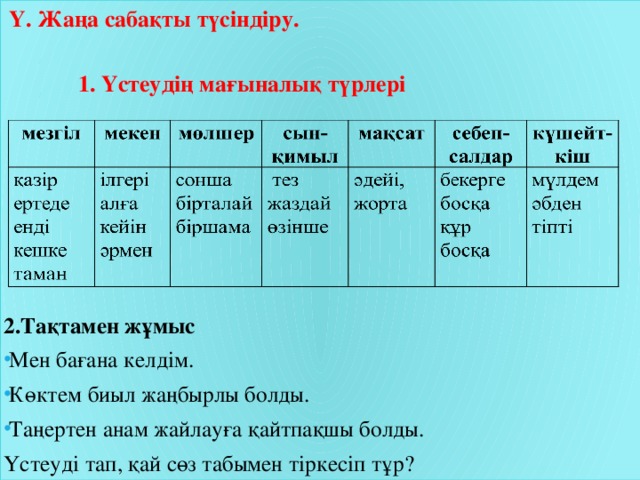 Мағынасына қарай (по значению) 1. Мезгіл үстеуі  (наречия  времени)қашан? – когда?қашаннан бері? –с каких пор? Бүгін- сегодня, былтыр- в прошлом году, ертең- завтра, күндіз-днем, әуелі- сначала, күні-түні- днем и ночью, кешке- вечером, қысы-жазы- зимой и летом, анда-санда- иногда, т.б. 2. Мекен үстеуі  (наречия  места) қайда? – куда?қайдан? – откуда?қалай қарай?
Алыстан – издалека, төмен – вниз, әрі-бері-туда-сюда,жолшыбай-по пути,
                    алыстан- издалека
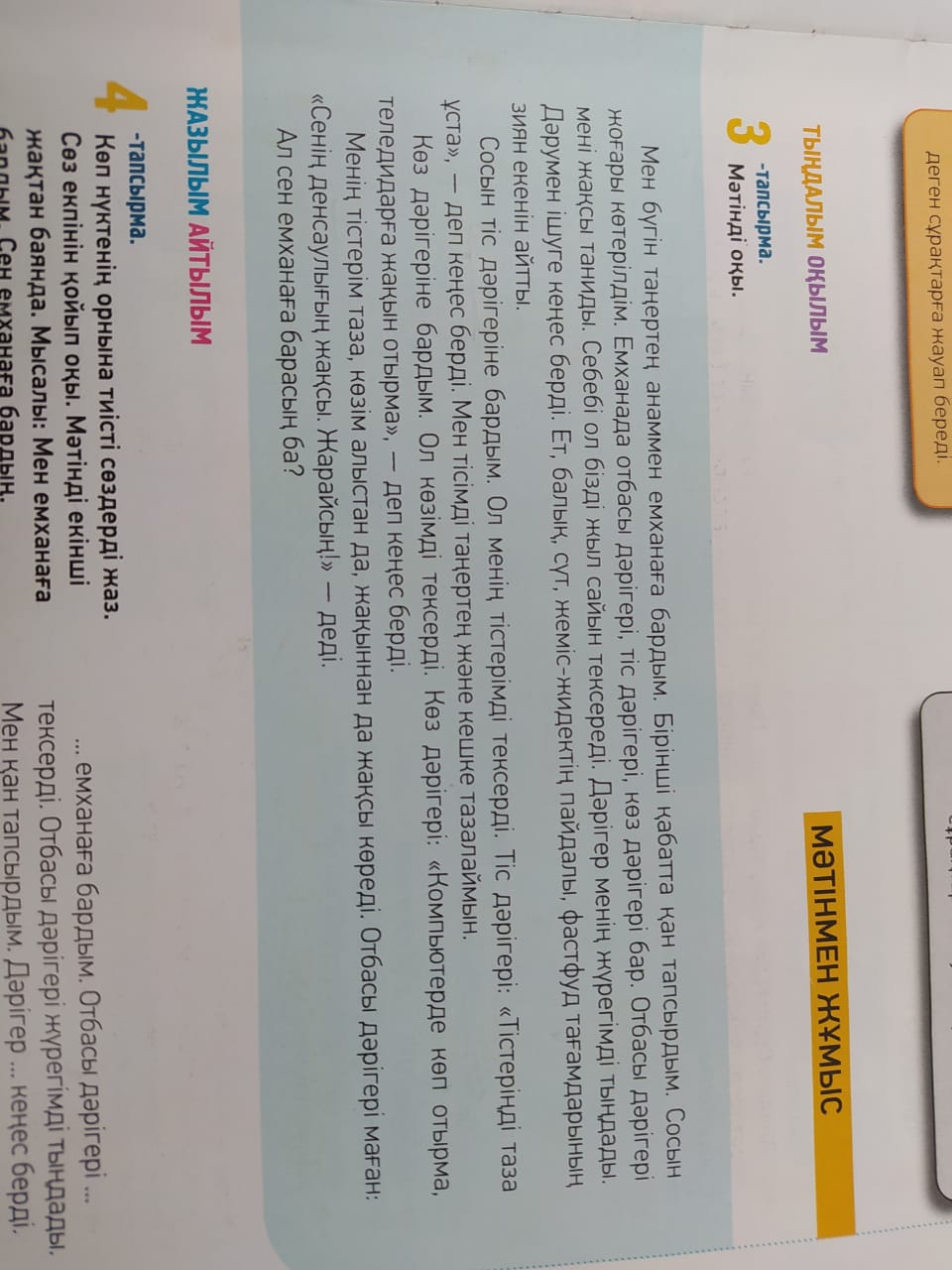 Оқылым  
Мәтінді мұқият оқыңдар. 
Мәтіннен үстеулерді табыңдар - Найдите в тексте наречия
Мысалы: таңертең – утром, жоғары – наверх, кешке – вечером ....
Айтылым

Мәтіннің мазмұны бойынша сұрақтарға жауап беріңдер.
Мәтінге жоспар құрыңдар.
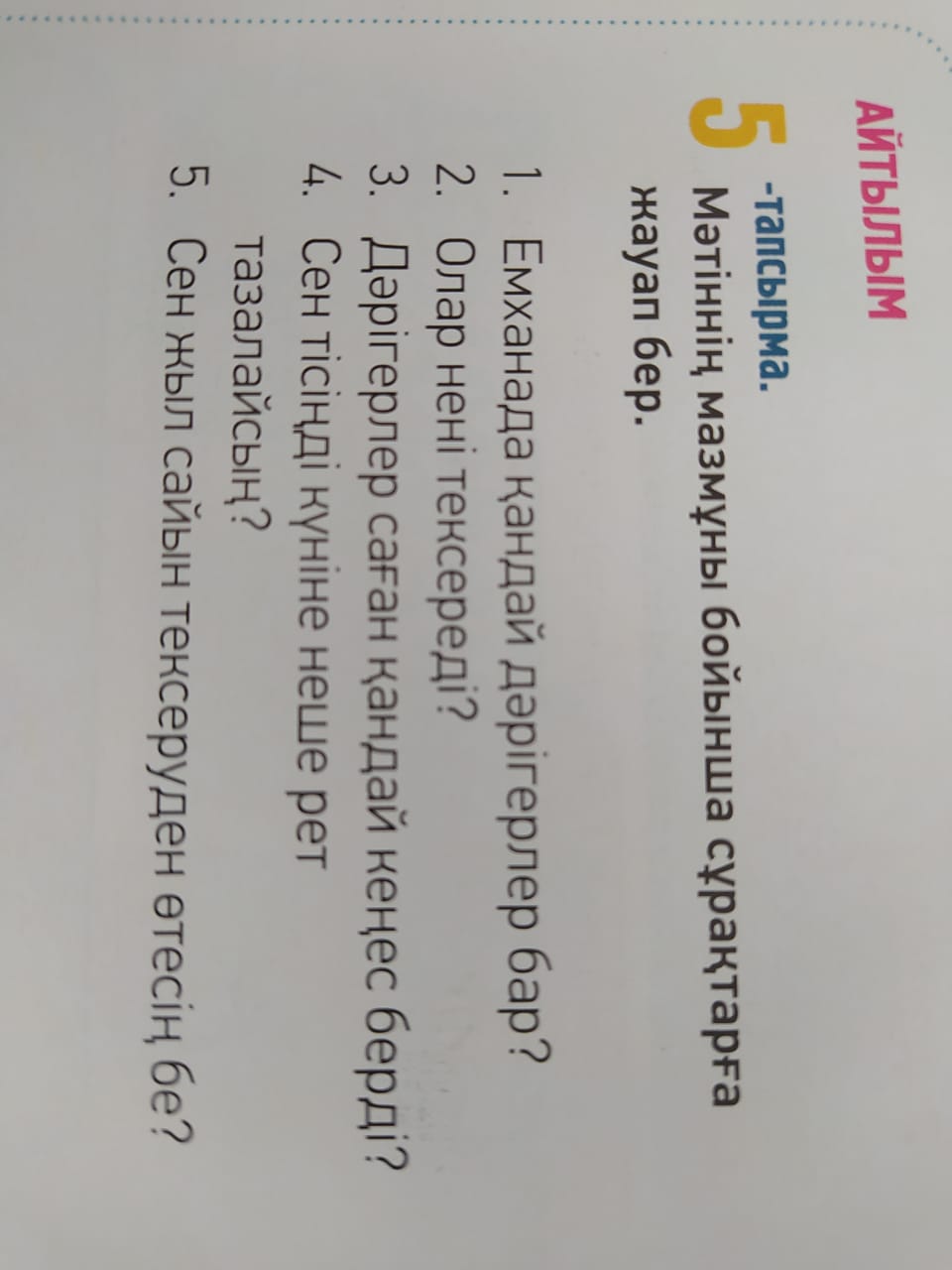 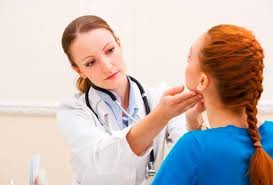 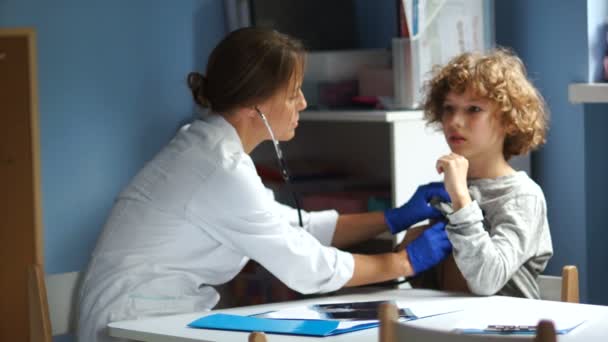 Жоспар – план
Отбасы дәрігерінде
 ....
 .....
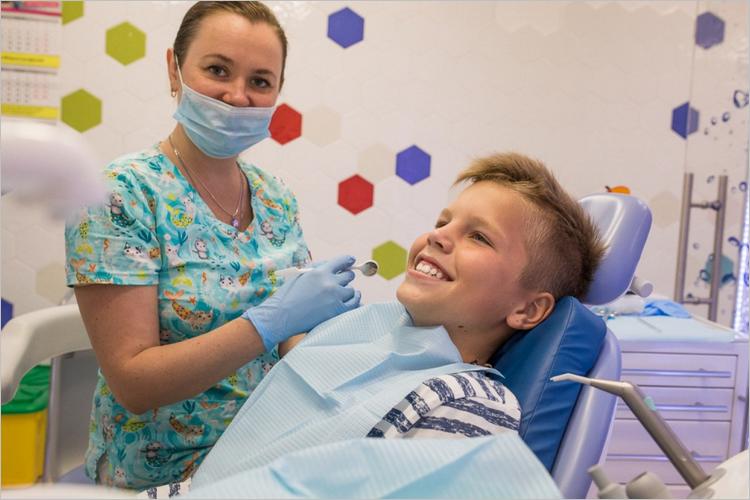 Жазылым

 Көп нүктенің орнына жақшадағы қажетті сөзді жаз.
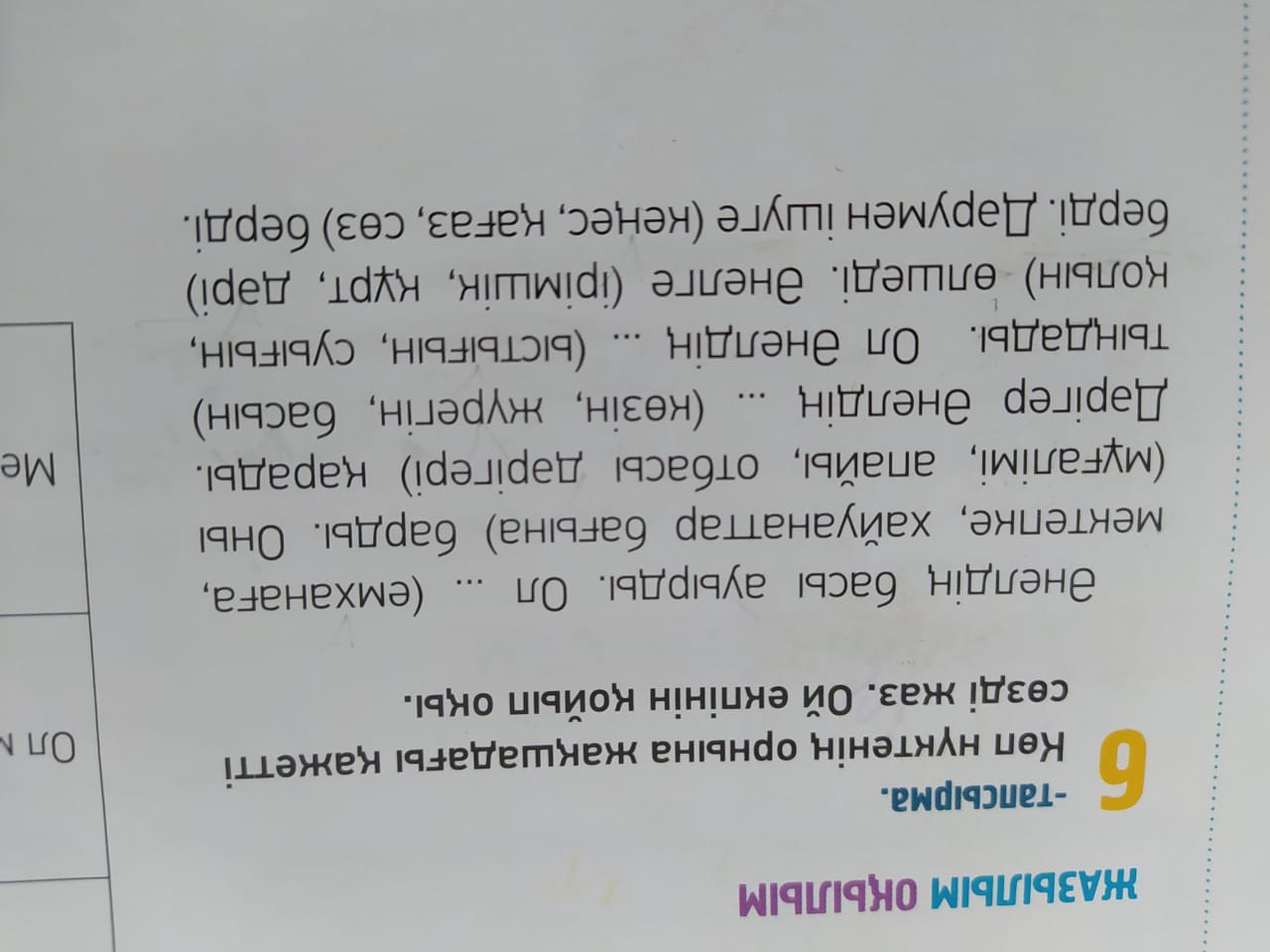 Үлгі: Әнелдің басы ауырды. Ол емханаға барды. ....